EMERGENCY RESPONSE PREPERATION FOR A LARGE SCALE EVENT
RICH YELENICH, CAA
NORTH THURSTON PUBLIC SCHOOLS
LACEY, WA
Schools do a great job providing for the needs of students and staff from 7 a.m. to 3 p.m.
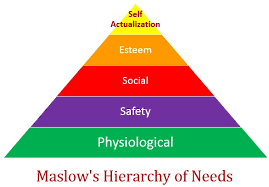 We prepare for a wide variety of emergency events during the school day:
Lockdown
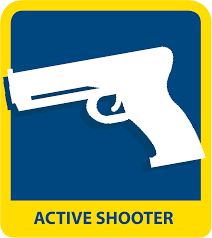 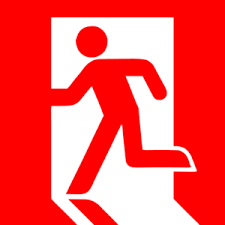 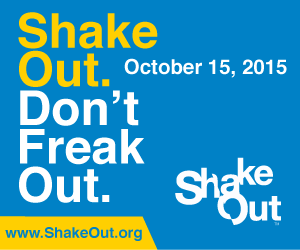 Shelter-in-place
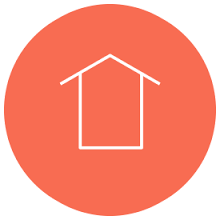 Evacuations
Earthquake
WHAT ABOUT AFTER SCHOOL EVENTS?

VISITING STUDENTS/FANS

LARGE CROWDS

SUPPORT STAFF/OFFICIALS

NON-SCHOOL SPECTATORS

OFF-CAMPUS VENUES
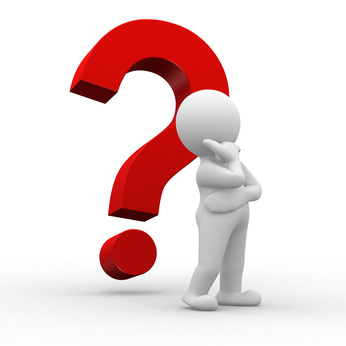 WHAT KIND OF EMERGENCY RESPONSE PLANS DO WE HAVE IN PLACE FOR AFTER SCHOOL EVENTS?
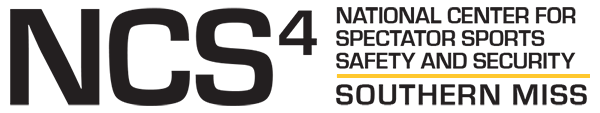 Game Day Planning
Crowd Dynamics/Management
Emergency Action Planning
Routine Non-Game Day Operations
Technology/Information Management
Threat Assessment/Vulnerabilities Planning
Sport Facilities Design/Environment
Staff Performance/Training and Development
Security and Safety Aware Culture
SOUTH SOUND STADIUM
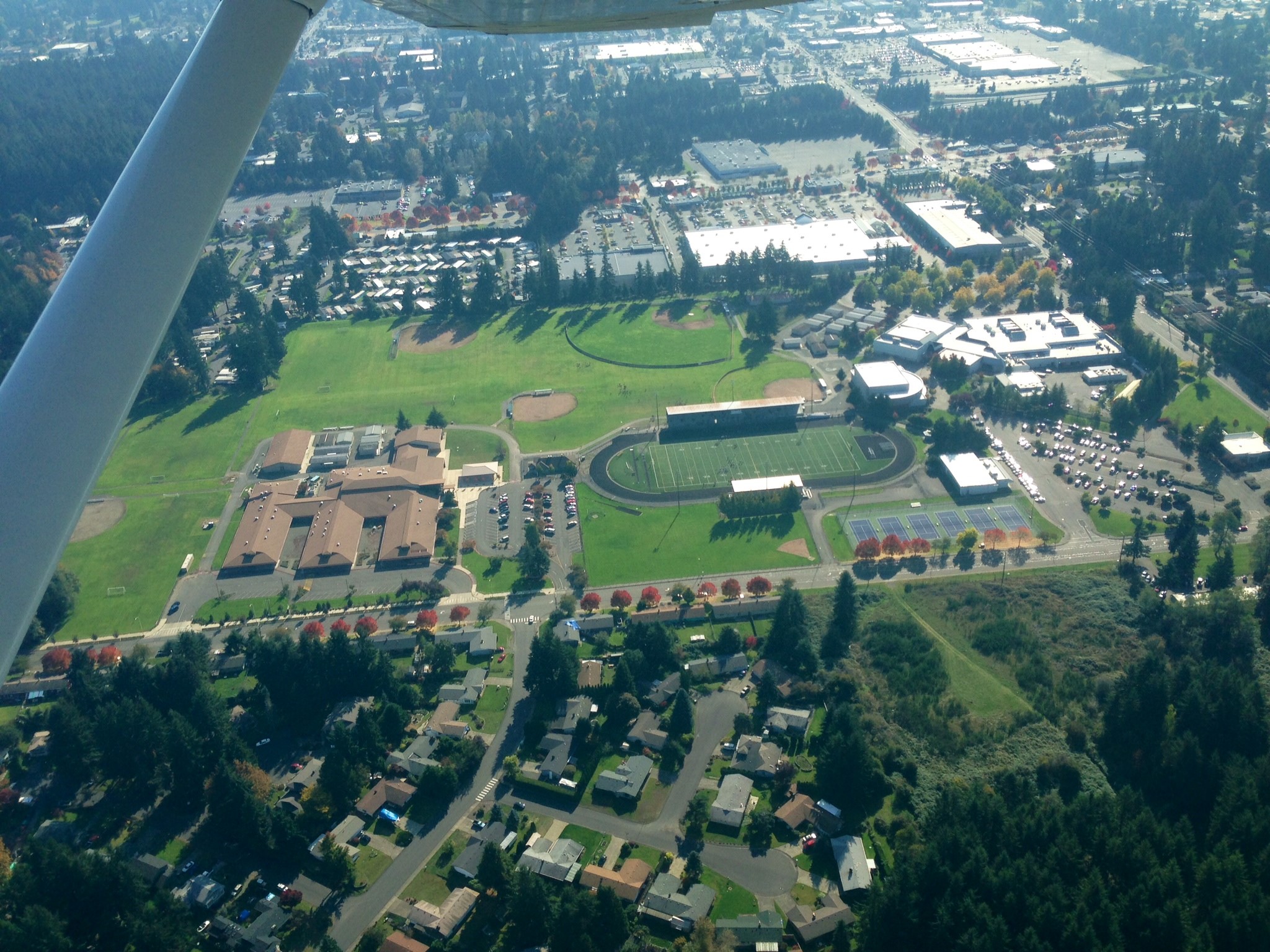 TABLE TOP ACTIVITY
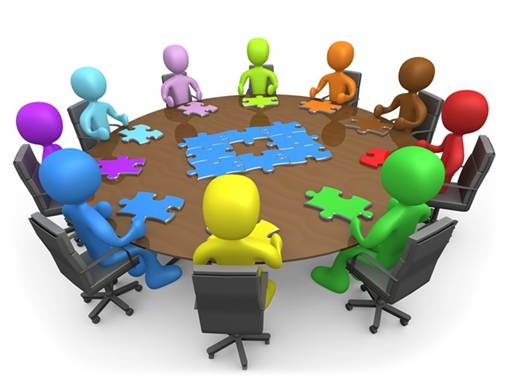 Common best practice

Requires great support from district and community

Plan ahead—give yourself plenty of time (months, not weeks)

Seek out experienced people to assist you
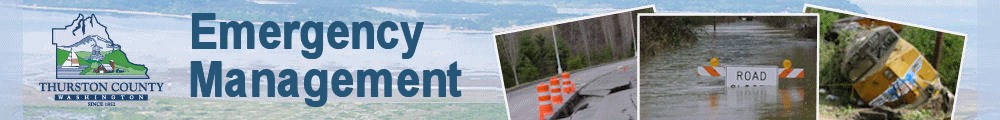 Local connection

Experts

Prior work with schools

Experienced facilitator

Resources

Follow-up/After-Action Report
8-Step Exercise Design Process

Assess Needs
Define the Scope
Write a Purpose Statement
Define Objectives
Compose a Narrative
Write Major & Detailed Events
List Expected Actions
Prepare Messages
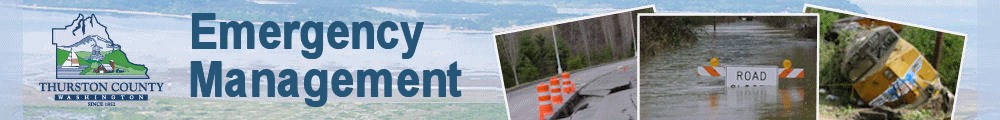 WHO TO INVITE?

Assistant Superintendent for Operations
Director of Facilities
Director of Communications
Custodial Supervisor
High School Administrators
High School Athletic Directors
Stadium Support Staff Leaders
School Resource Officers
Lacey Police Department
Lacey Fire Department
Thurston County Sheriffs Office
Lacey Emergency Management
Thurston County Emergency Management
FEED THEM!!
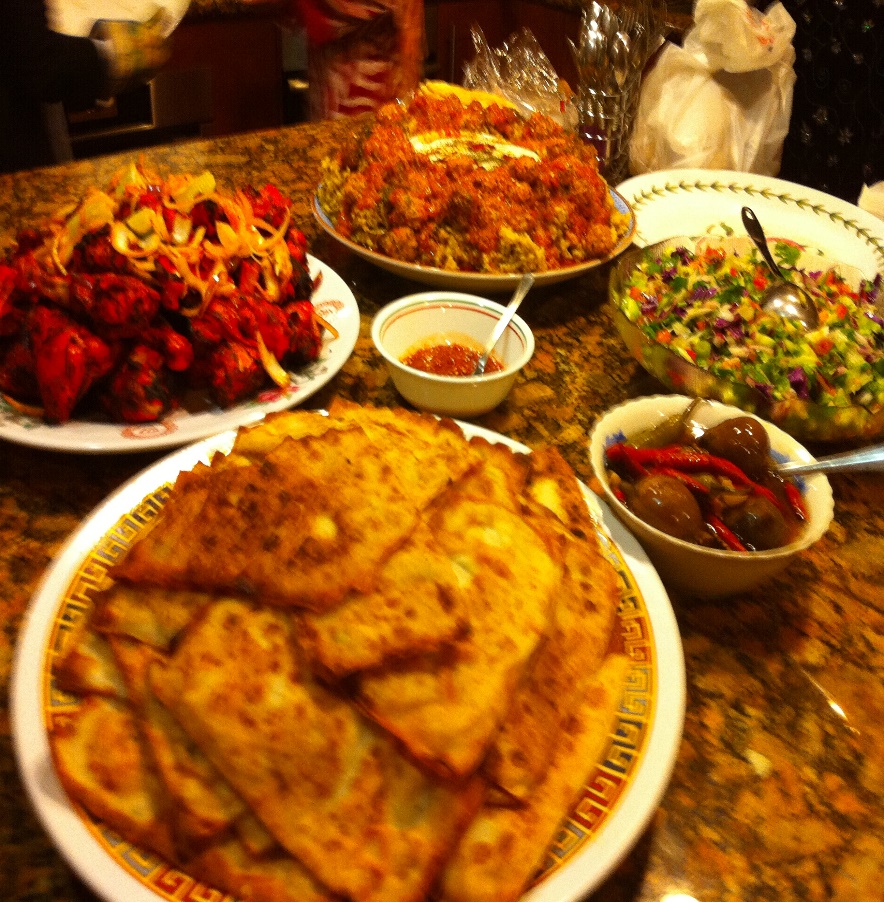 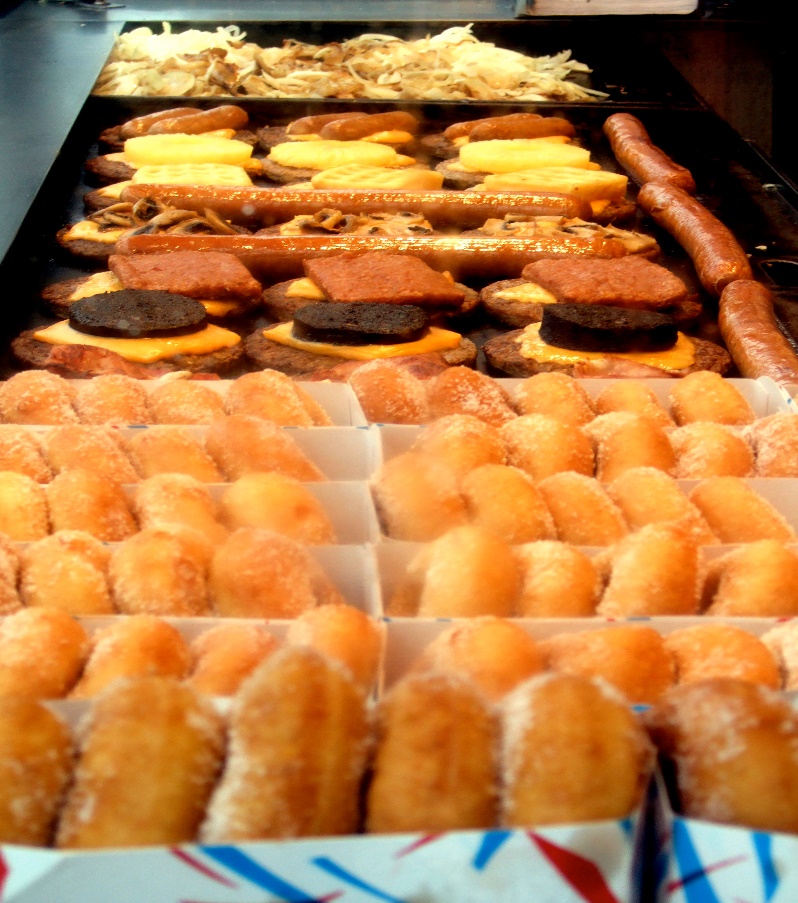 DAY OF THE EXERCISE: WHAT WE WANTED TO ACHIEVE


COORDINATION OF A MULTI-AGENCY RESPONSE

EFFECTIVE SUPERVISION OF EVACUATION

ORDERLY MOVEMENT TO ASSEMBLY AREAS

COMMUNICATION TO THE PUBLIC

REUNIFICATION OF MINORS WITH PARENT/GURADIAN

TRAFFIC CONTROL PLAN
THINGS WE LEARNED

WHO’S IN CHARGE:
Law Enforcement (Violence/Threat)
Fire (Rescue)
Unified Incident Command (LE/Fire/School)
ROLES OF SCHOOL PERSONNEL:
Have it in writing—roles from admin to custodian to ticket takers
Train your people
Review
THINGS WE MUST CONSIDER:
Safe evacuation of handicapped/disabled
Reunification of unaccompanied children
Traffic flow—out and in
Communication responsibilities
CHANGES WE MADE


Specific emergency response training for all stadium staff

Supervision Bulletin for each game

Reunification plan

Improved signage at the stadium

Training of PA announcer 

Use of social media in emergency communications

Improved communication between First Responders and school district personnel